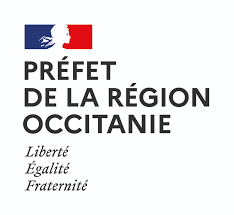 Les réseaux :

* réseau des établissements           agricoles publics et privés
référents EPA2 en établissement
Réseau des DEA-DAT
Réseau des écodélégués
Correspondants RMT
Tiers-temps et chefs de projet de partenariat
Programme Régional « Enseigner à Produire Autrement pour les Transitions et l’agro-écologie »
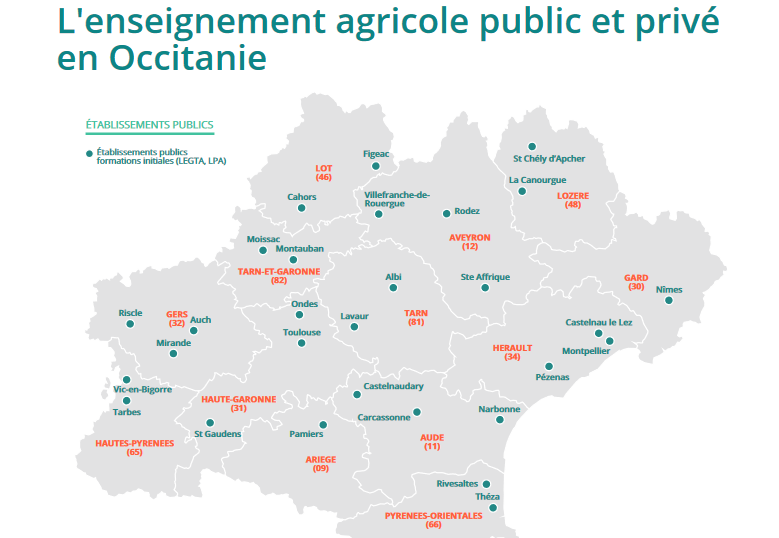 Gouvernance
Un comité de pilotage valide les orientations du programme et choisit les actions prioritaires à mener et leur calendrier.
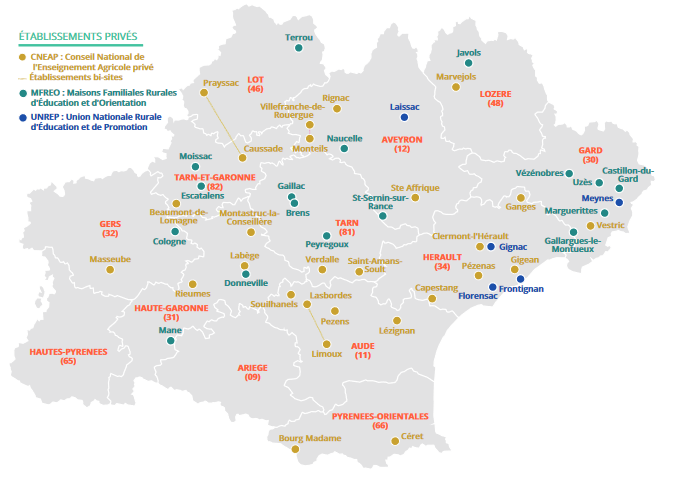 Principaux partenaires
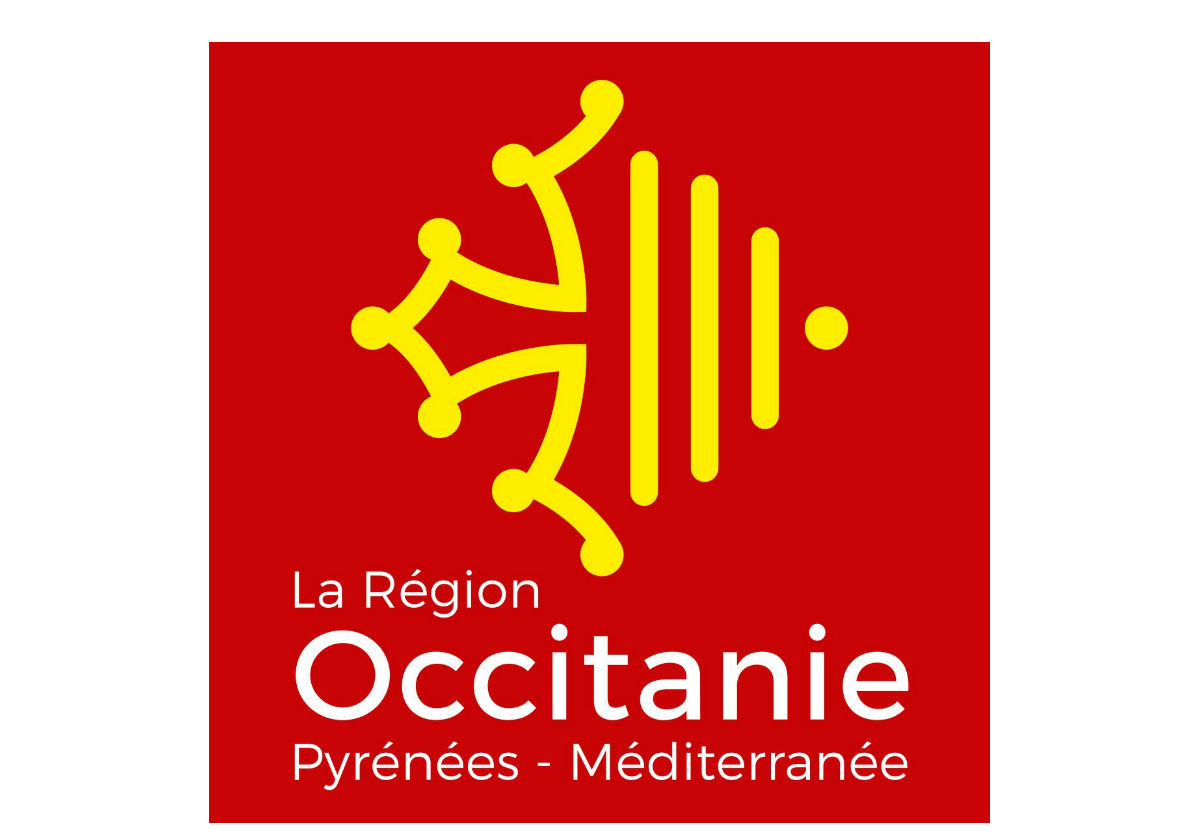 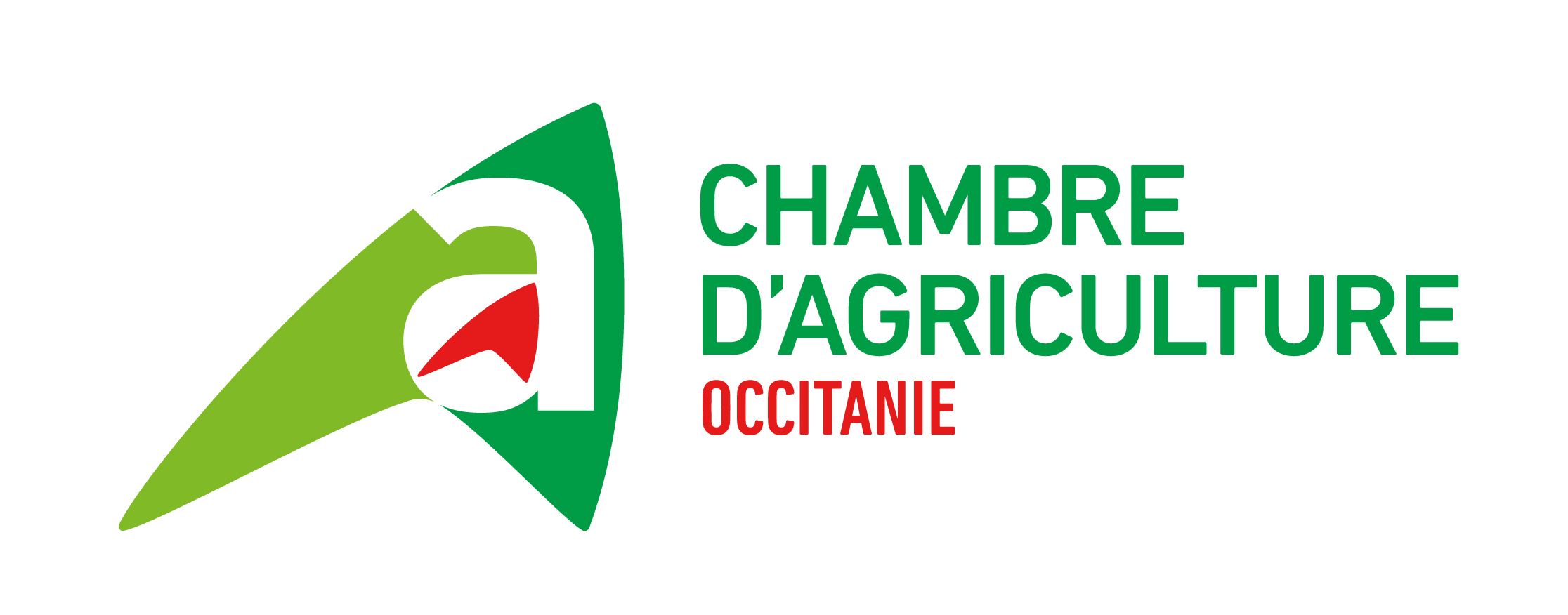 Pourquoi l’alimentation ?
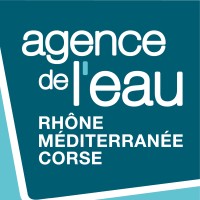 L’alimentation saine et durable est une thématique intégrative pour l’ensemble des filières du public et du privé, de la formation initiale scolaire, par apprentissage ou continue. Elle dépend des modes de production dont l’agro-écologie est une composante majeure aujourd’hui, de la transformation au travers des process et de la qualité, de la commercialisation en particulier en circuits courts. En France, elle est aussi culturelle, s’inspire des cuisines du monde et crée un lien social inter-générationnel.
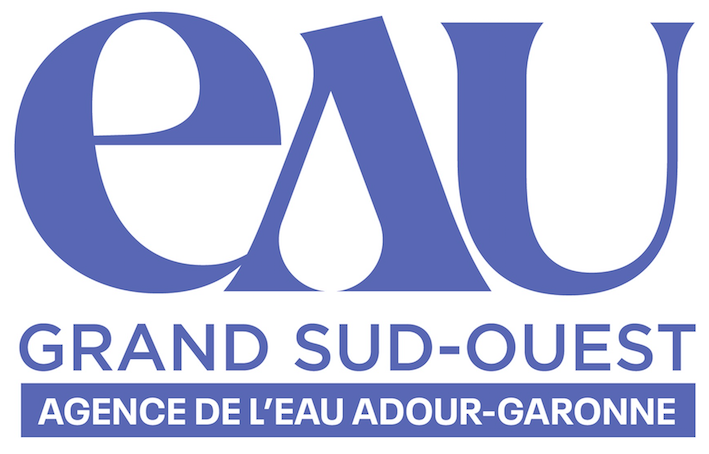 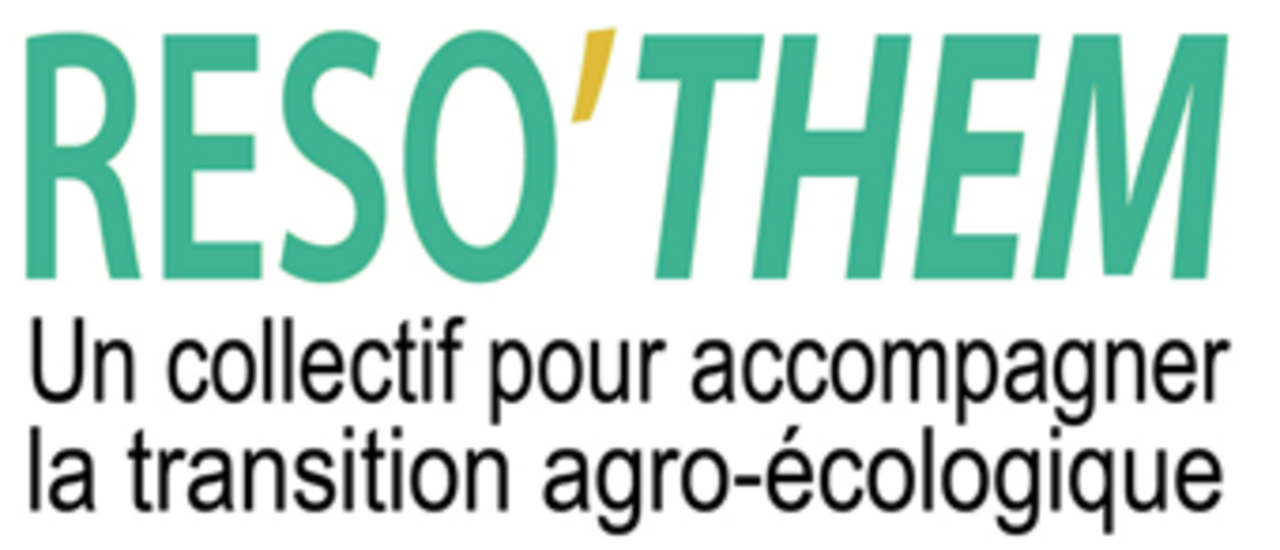 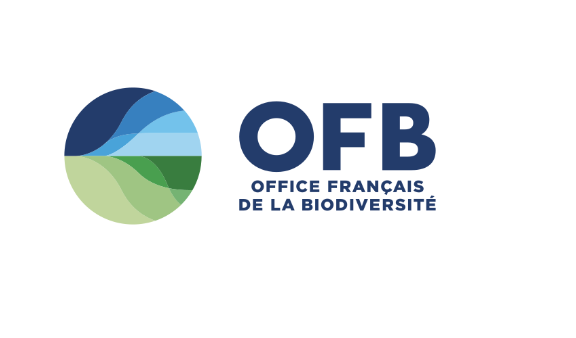 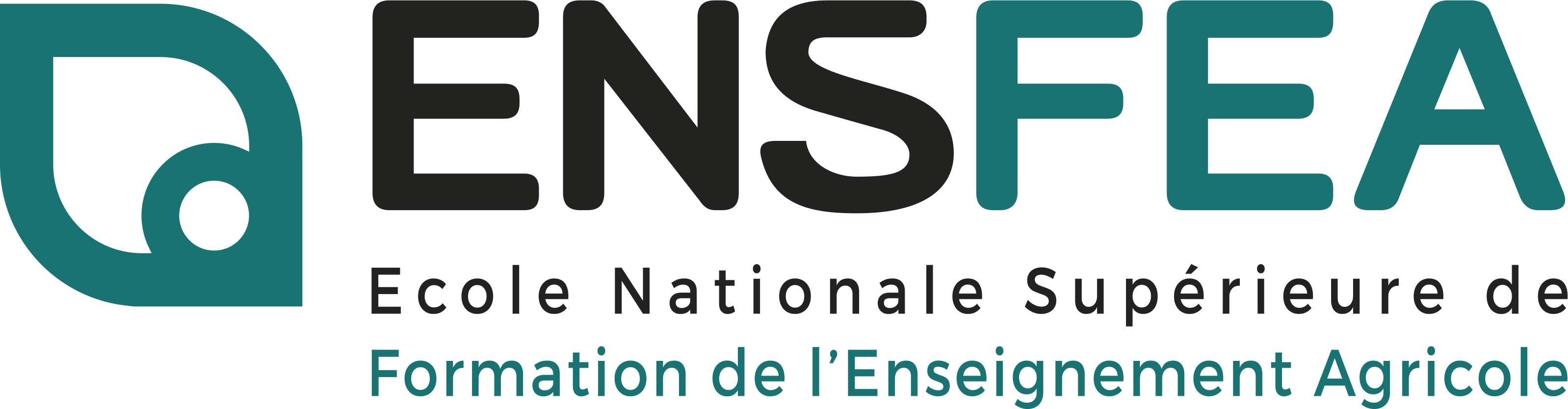 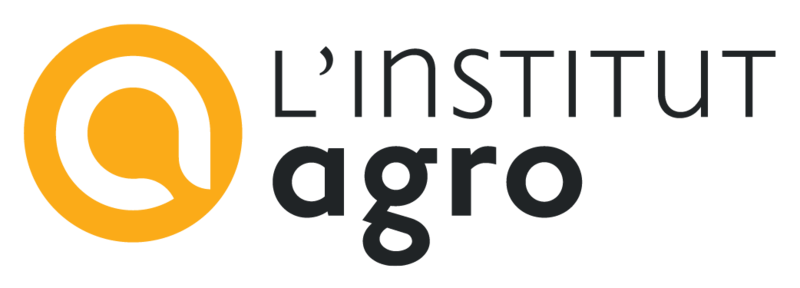 Correspondants SRFD-DRAAF Occitanie
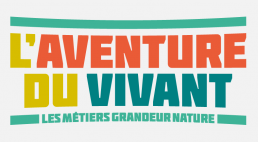 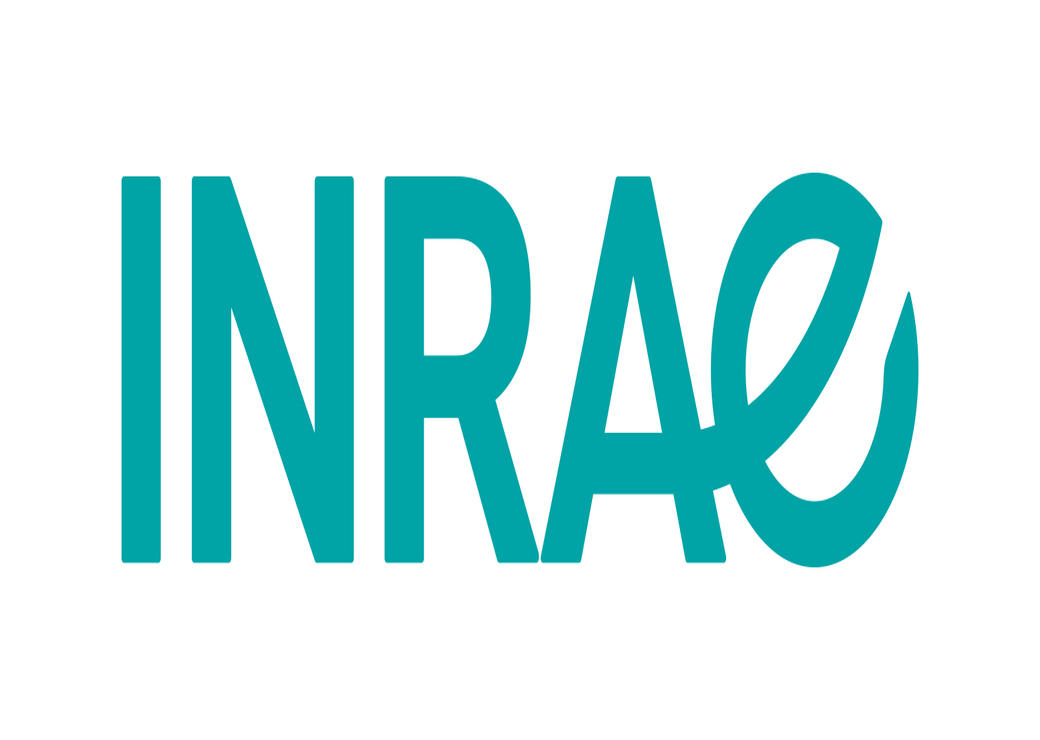 2022-2027
Ne pas jeter sur la voie publique
Le PREPA Occitanie en 4 axes (plan EPA2)
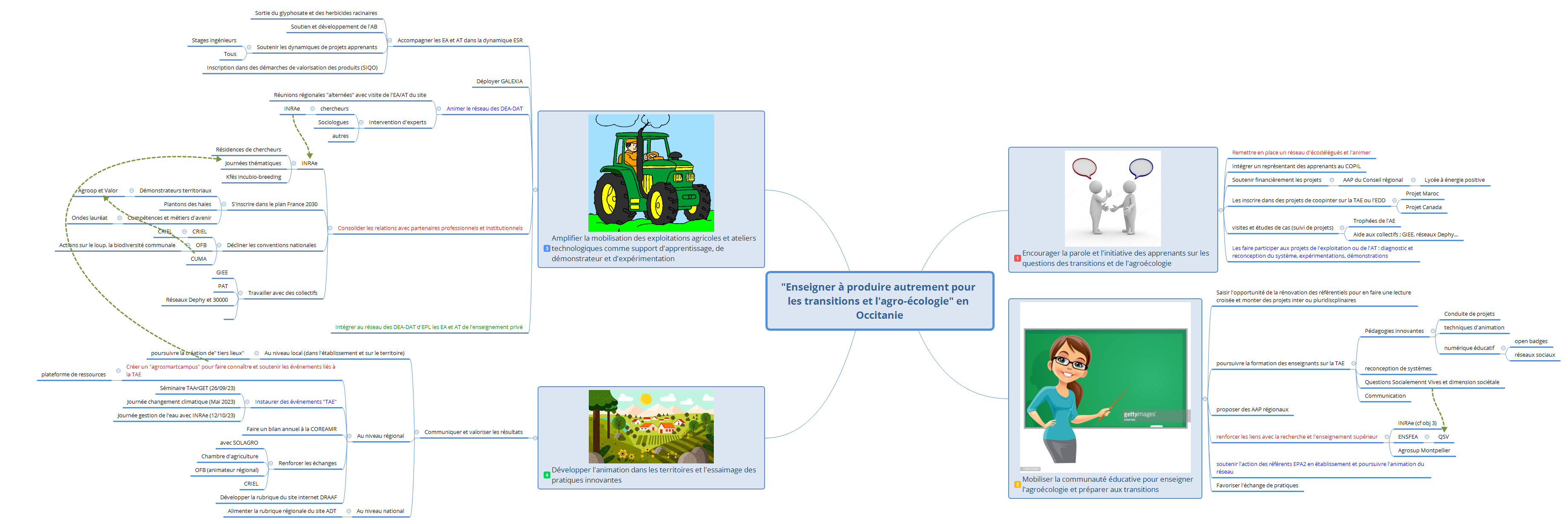 Le PREPA Occitanie (2ème version)
Axe 1 : Encourager la parole et l’initiative des apprenants sur les questions des transitions et de l’agro-écologie
Le PREPA Occitanie (2ème version)
Axe 2 : Mobiliser la communauté éducative pour enseigner l’agro-écologie et préparer aux transitions
Le PREPA Occitanie (2ème version)
Axe 3 : Amplifier la mobilisation des EA et AT comme support d’apprentissage de démonstration et d’expérimentation
Le PREPA Occitanie (2ème version)
Axe 4 : Développer l’animation dans les territoires et l’essaimage des pratiques innovantes
Le PREPA en région Occitanie : « du sol à l’assiette »
Filières service, qualité
PAT
Equilibre nutritionnel
Durabilité 
Reconception des systèmes
Changement climatique
Gestion de l’eau
Elevage et anté animale
Certifications / qualité des produits

Filières production, aménagement, environnement
Exploitations agricoles
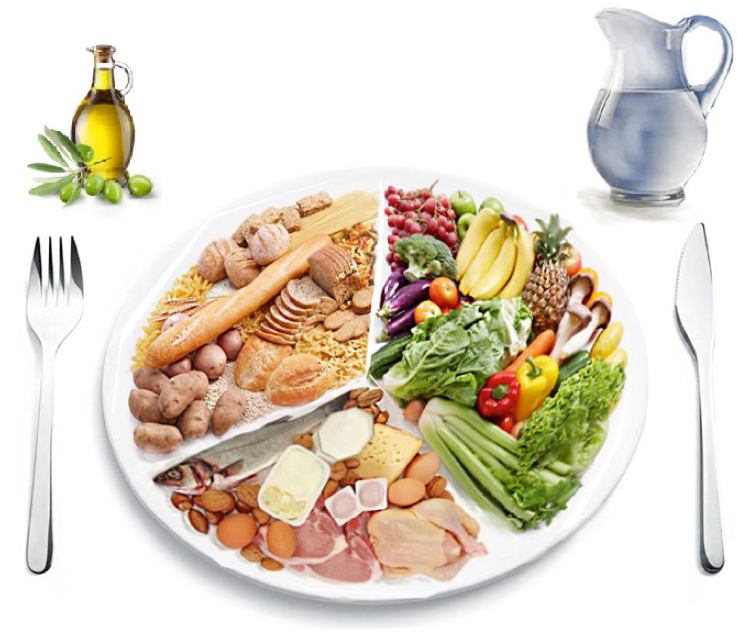 Ecodélégués
Formation aux fresques
Echanges internationaux TAE
Toutes filières
Filières agro-alimentaires, contrôle qualité
Ateliers agro-alimentaires et de transformation
Economies d’énergie (eau, électricité)
Certifications
Filières commerce, distribution, transport
Circuits courts
Gamme de produits Occitanie
Réseau logistique